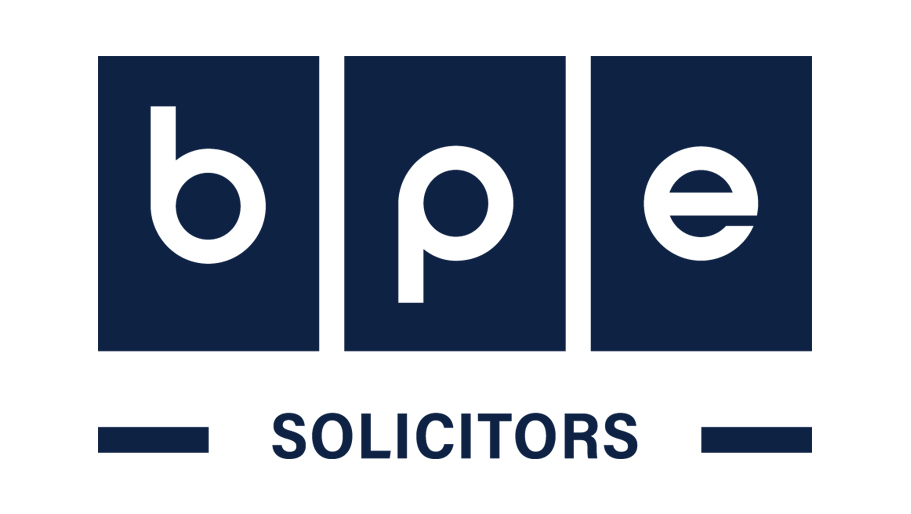 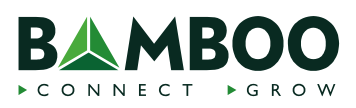 Digital Assurance – A joined up approach 
From concept to legal argument
Our Mission 
To provide assurance to any board and their key stakeholders that an organisations digital transformation successfully delivers on its objectives and to be considered as a trusted and valued business partner across its digital network.

We do this by driving a culture of collective and individual accountability and ensuring robust and effective portfolio management, corporate and operational governance, with a system driven approach to risk management and digital assurance, which is fully embedded across the organisation.
Commercial in Confidence
[Speaker Notes: http://prezi.com/ezofu4xkd6uc/?utm_campaign=share&utm_medium=copy&rc=ex0share]
Protecting Organisational Objectives
By focusing digital assurance on your organisations real world we are able to create a proactive and reactive security system that aligns with the threats, risks and agents that can impact on your organisations digital infrastructure. This approach to digital security as the output being digital assurance and resilience, and the input being an aligned organisational consideration, motivations and desired outcomes or objectives.
Organisational Digital Infrastructure Support
Threat Actors
Employee
Motivations
Outcomes
Considerations
Organised Crime
People
Revenue
Brand Reputation
State Sponsored
Value Chain Risk
Cost
Customer Confidence
Profitability
Supply Chain
Customer Chain
Liability
Impact Agents
Compliance
Regulators
Insurance
Project Helix Ecosystem for Managing Information/Cyber Risk
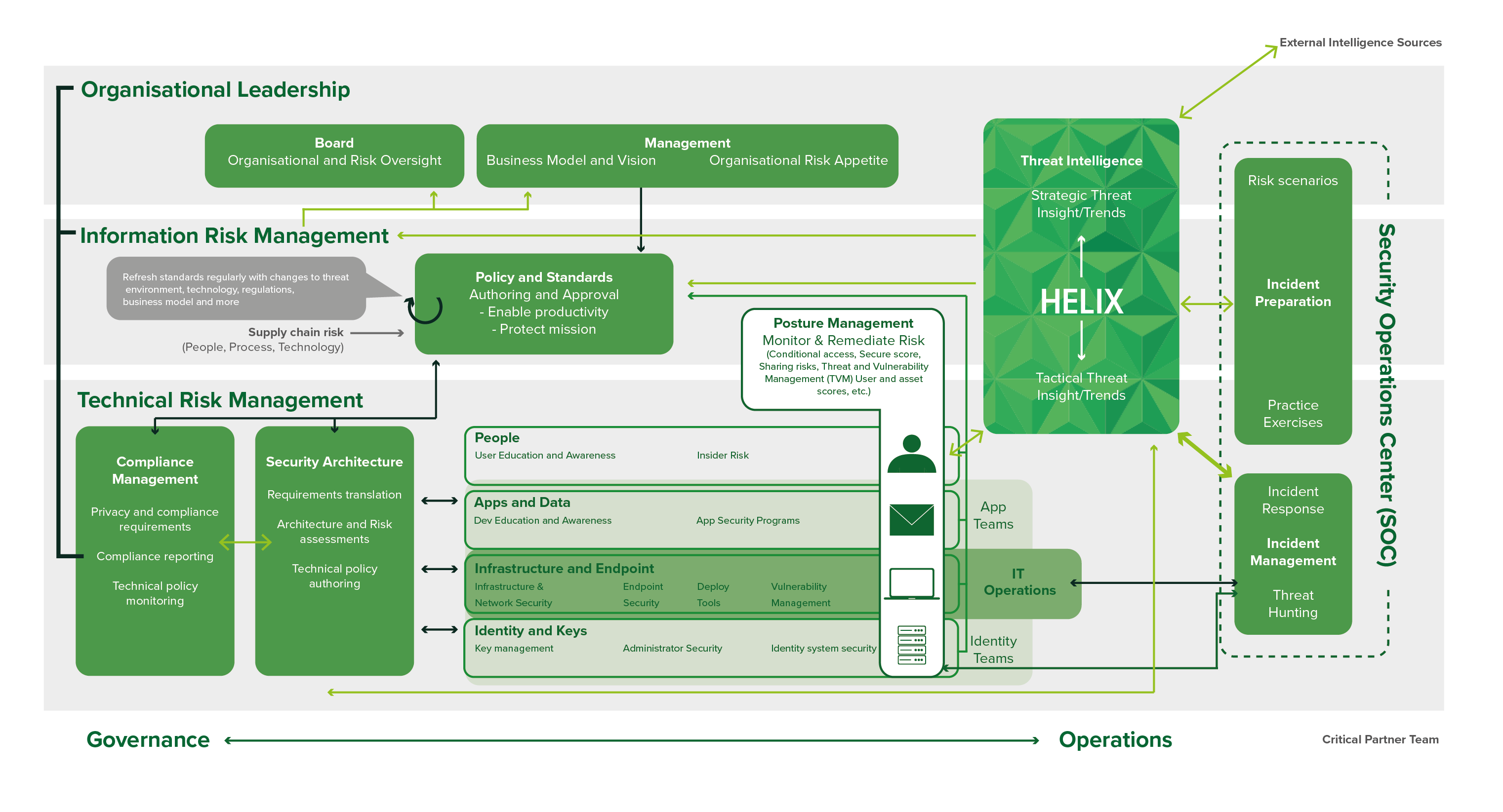 Increasing an Organisations cyber resilience and reducing its risk
COST & COMPLEXITY
OPTIMAL PERCEIVED VALUE
RISK
EXCESSIVE RISK TAKING
CMM 5
Continuously Improving
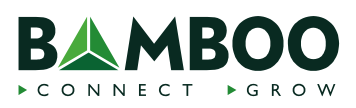 CMM 4
Quantitatively Controlled
LITTLE OR NO OVERSIGHT
PROCESS REVIEW LAG
DIMINISHING PERCEIVED VALUE
CMM 3
Well-Defined
CMM 3
Well-Defined
OPTIMAL RISK TAKING
ANNUAL REVIEWS
CMM 2
Planned and Tracked
NEGLIGENCE THRESHOLD
MONTHLY/QUARTERLY REVIEWS
CMM 1
Performed Informally
STAKEHOLDER VALUE
NEAR REAL-TIME (AI/ML-DRIVEN)
CMM 0
Not Performed
CAPABILITY MATURITY “SWEET SPOT”
MATURITY LEVEL (PEOPLE, PROCESS & TECHNOLOGY)
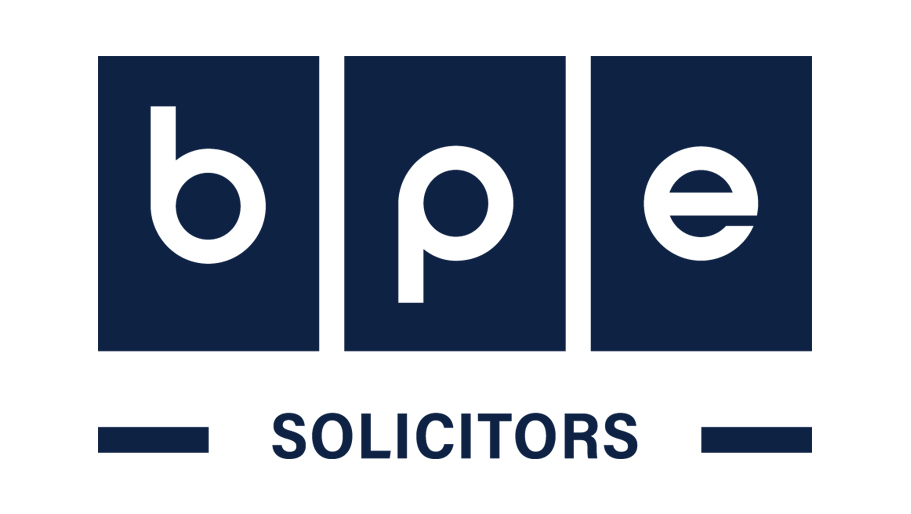 The Information Flow
Sector after sector is undergoing digital transformation in readiness for the smart world powered by 5G, IoT and edge computing. Data is itself a building block of modern living; an extremely valuable economic asset. Digital Assurance not only empowers companies, it creates trust in supply chains and customer relationships.
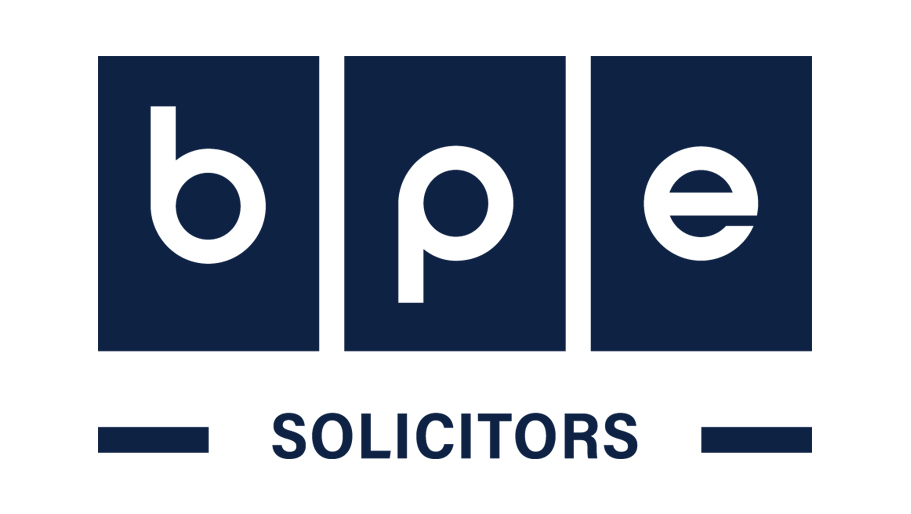 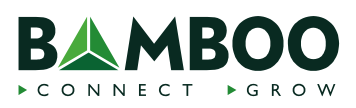 Thank you
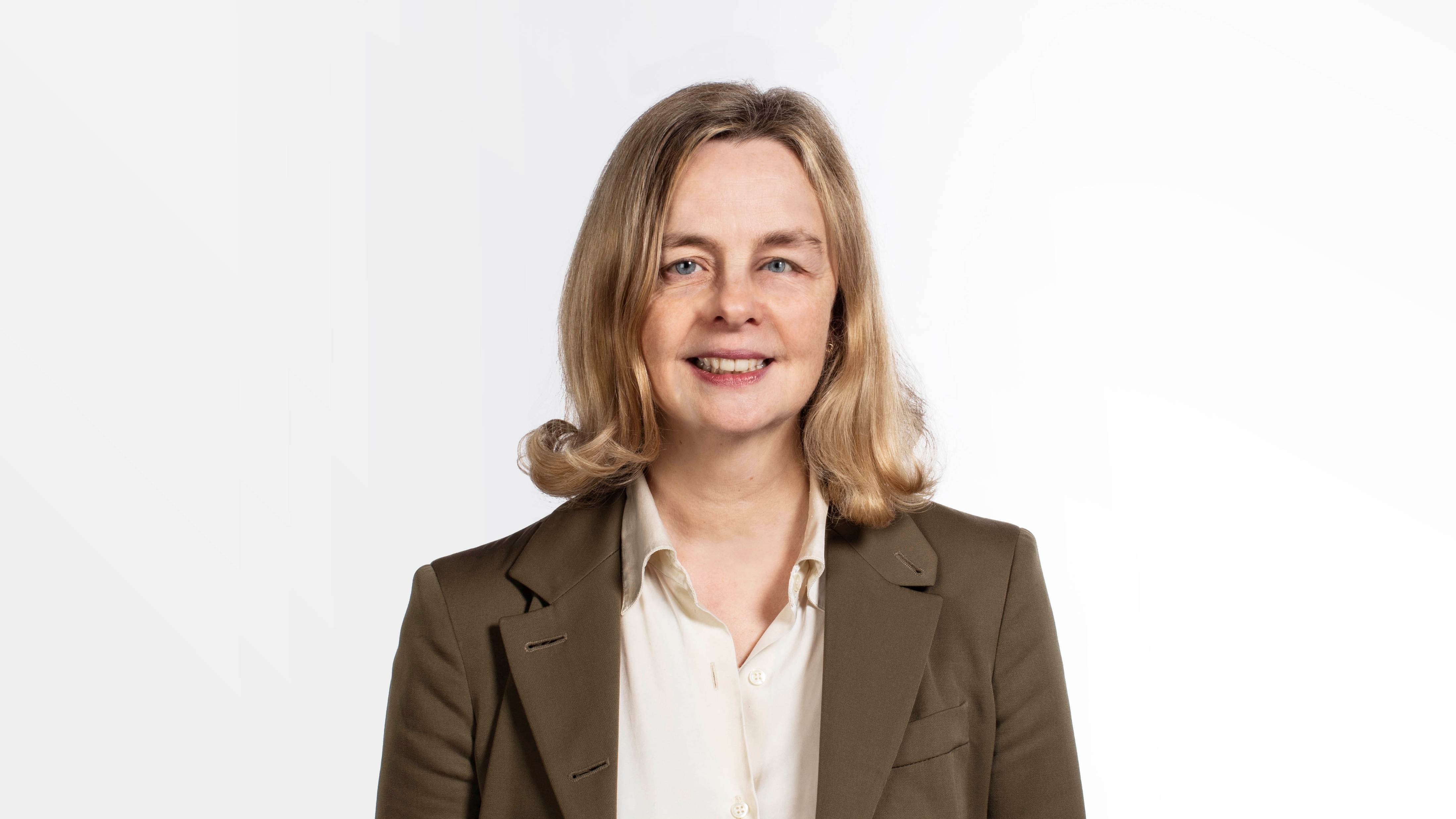 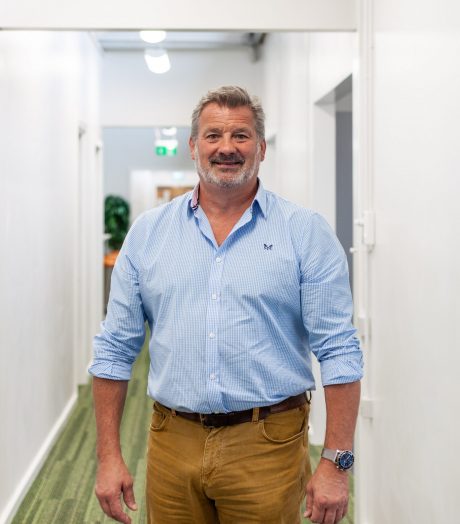 Sarah Kenshall
Partner
sarah.kenshall@bpe.co.uk
01242 248 475
Lee Hibbert
Director of Digital Assurance 
lee.h@bamboo.tech
07434 812821
Commercial in Confidence